Тьюторское сопровождение ИОМ обучающихся сельской школы в рамках регионального инновационного проекта
Сысоева Наталья Викторовна
МОУ Константиновская СОШ
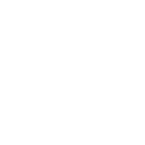 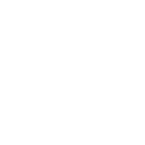 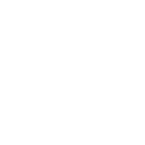 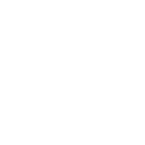 Специфика  контингента
Обучающиеся на «4» и «5»
Одарённые дети
38 чел
142 чел
Отличники
186 чел
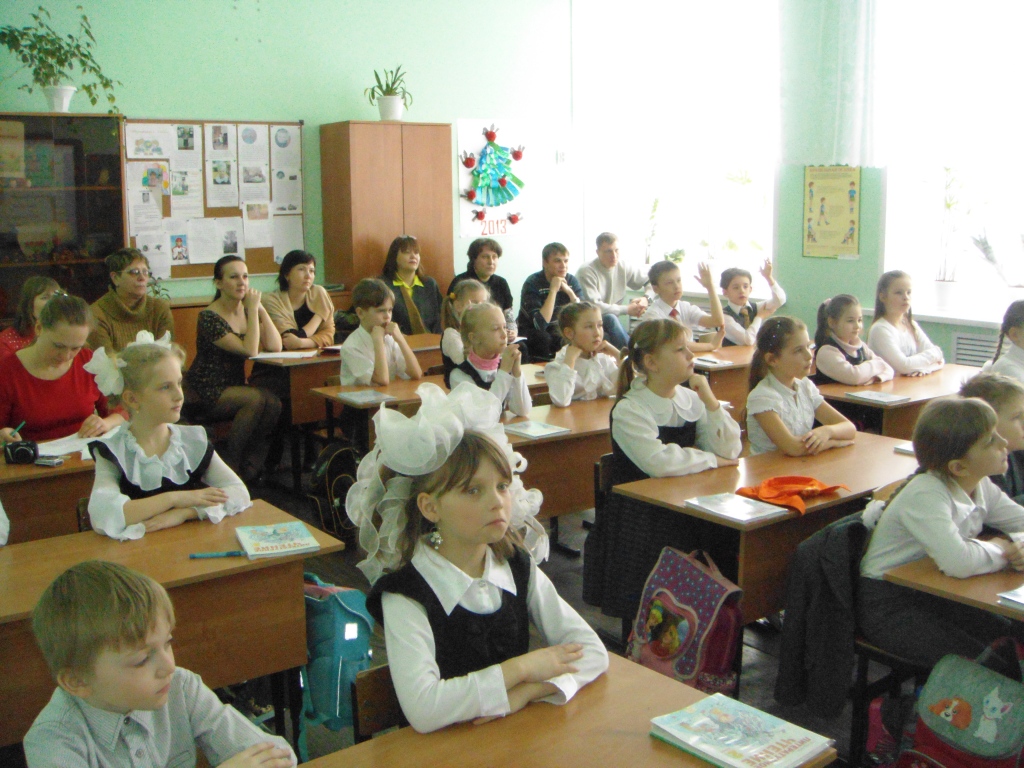 Обучающиеся на дому
14 чел
5 чел
Обучающиеся 
с ОВЗ
8 вид
Дети с ослабленным здоровьем, занимающиеся в спец.мед группах
35 чел
24 чел
Обучающиеся 
с ОВЗ
7 вид
[Speaker Notes: потому что наша школа – школа со смешенным контингентом обучающихся, у нас учатся и одарённые, и неуспевающие (6,8%), и обычные дети, а также дети с ограниченными возможностями здоровья (около 15%).  Поэтому вопрос индивидуализации обучения для нас не новый. По индивидуальным образовательным маршрутам у нас обучаются все дети с ограниченными возможностями здоровья,  с 2008 года формируются ИОМ  для каждого  обучающегося по программам Среднего полного образования в рамках сетевого профильного обучения , а с 2011 года  обучающиеся начальной школы.  В этом учебном году в связи с переходом  на федеральный государственный образовательный стандарт обучающихся 5-х классов  ИОМ сформированы для 54 человек основной школы.]
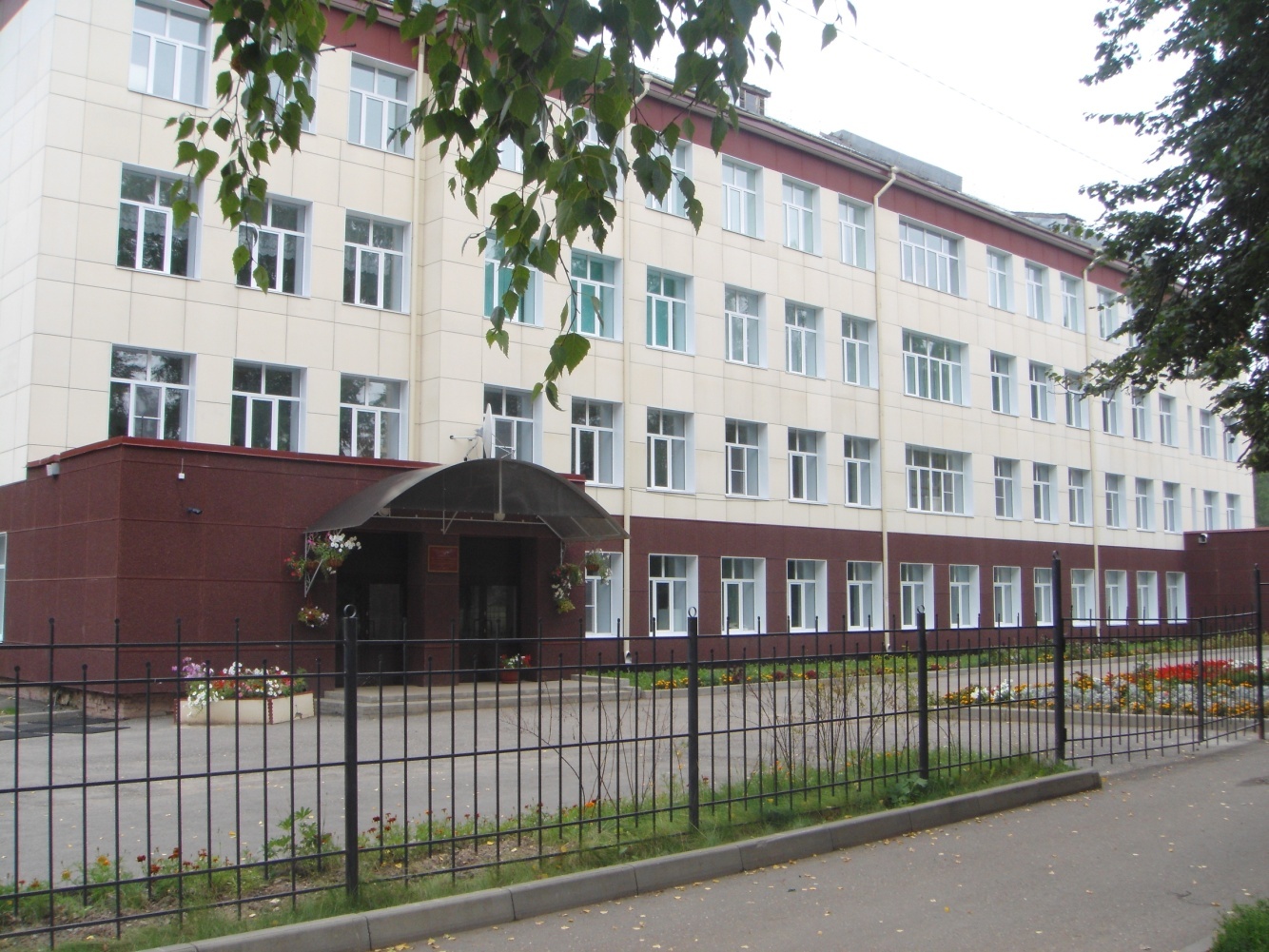 ПРОЕКТ
Формирование
 индивидуальных образовательных маршрутов обучающихся в условиях сельской школы 
на основе сетевого взаимодействия ОУ и УДОД 
(на основе требований ФГОС ООО) 
                                                                  
				 МОУ Константиновская СОШ
                                                                   МБОУ ДОД «ТДЭБЦ "Дом природы" 
                                                                Тутаевский муниципальный район
2014 год
[Speaker Notes: Практика работы образовательных учреждений, данные комиссий и отделов по работе с несовершеннолетними, средства массовой информации в пугающих фактах  констатируют не только всплеск  девиаций в подростковой среде, но и их омоложение. С чем это связано? Социологи установили, что неудовлетворённость процессом образования, несовпадение потребностей и способностей ребёнка  с возможностями образовательной среды  - одна из причин неадекватного поведения. Выдвигаем  гипотезу: Рост девиации связан с дефицитами в реализации конкретных способов индивидуализации. Таким образом, разработка в ходе проекта  эффективных механизмов индивидуализации образовательного процесса будет способствовать повышению удовлетворённости и снижению девиаций.]
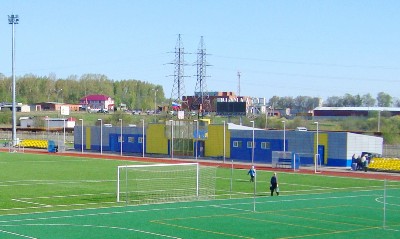 Участники проекта
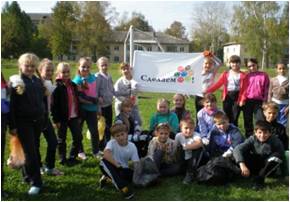 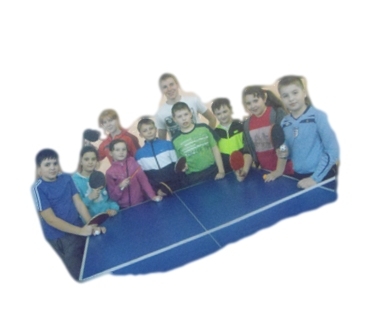 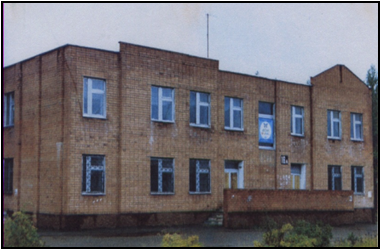 МОУ  Константиновская   СОШ
МОУ ДОД «Тутаевский 
детский эколого-биологический Центр 
«Дом природы»
МОУ ДОД ДЮСШ № 4
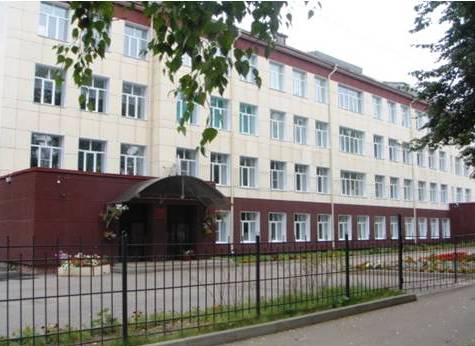 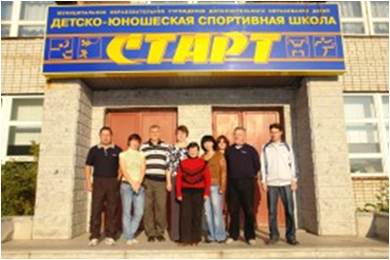 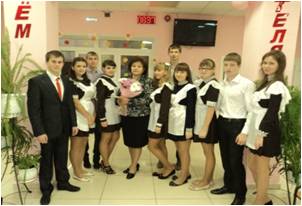 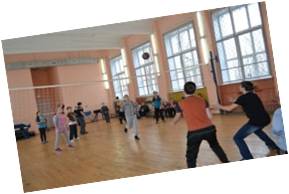 МОУ ДОД ЦДТ
МОУ ДОД ДЮСШ  «Старт»
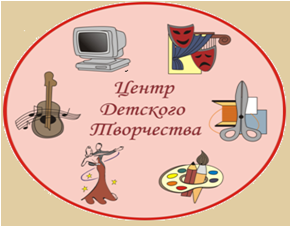 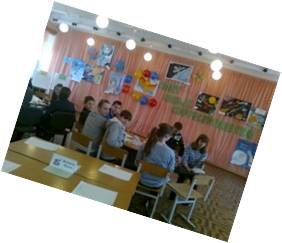 МОУ ДОД СЮТур
МОУ ДОД ДЮСШ № 1
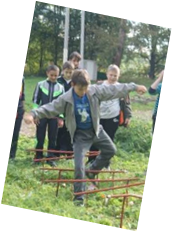 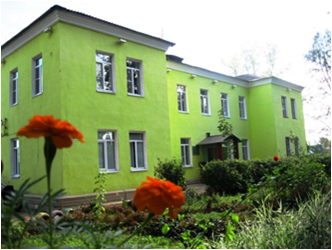 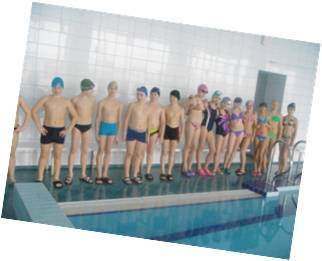 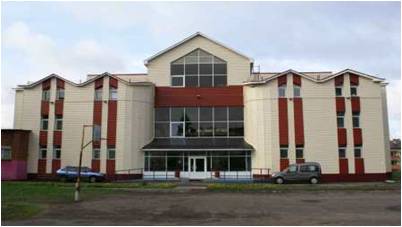 [Speaker Notes: Участники проекта представлены на слайде.
Детский эколого-биологический центр «Дом природы» является соавтором проекта, так как у нас есть опыт
В реализации районного проекта «Формирование тьюторской позиции педагога в исследовательской деятельности с обучающимися»
В реализации программы «Школа исследователей» для обучающихся района с частичным дистанционным обучением
Разработка технологии ИОМ ИД обучающегося
Организация социально-значимых проектов
Реализация программ допрофессиональных проб для 7-8 классов

Для тиражирования результатов данного проекта  могут быть  использованы следующие ресурсы
 1. поддержка Департамента образования и методической службы Тутаевского района,  Которые Предоставляют возможность трансляции опыта  и наработок через районные семинары и конференции, участие в различных мероприятиях, отражающих (представляющих) инновационную  деятельность образовательных учреждений» 
2. Поддержка ИРО, кафедры «Общей педагогики и психологии», предоставляющие  возможность участия   в семинарах, вебинарах, видеоконференциях регионального, межрегионального и международного уровня и обсуждения актуальных вопросов по теме проекта.
3. Ежемесячное участие в дискуссионной работе  клуба «Гуманная педагогика»]
…
тьютор появляется в избыточной образовательной среде
тьютор работает с процессом индивидуализации
тьютор востребован временем
Тьюторская деятельность в рамках проекта «Возможности и способности современного человека» (5 класс, 2013-2014г.)
Педагоги ОУ
Педагоги доп. образования
Образовательный маршрут
Психолог
Родители
Коррекция маршрута
Тьютор
Классный руководитель
Тьютор
Ребёнок
Образовательные продукты
Описание тьюторской практики
Цели и предполагаемые результаты описываемой практики
Организация социально-образовательной среды
Организация тьюторского сопровождения 
Организационно-управленческие условия
Результаты и эффекты. Условия воспроизводства
Дополнительные материалы
СПЕКТР ИНДИВИДУАЛЬНОГО ВЫБОРА,  ОПРЕДЕЛЯЮЩИЙ ТРАЕКТОРИЮ ИНДИВИДУАЛЬНОГО РАЗВИТИЯ ЛИЧНОСТИ     5 - 6   класс
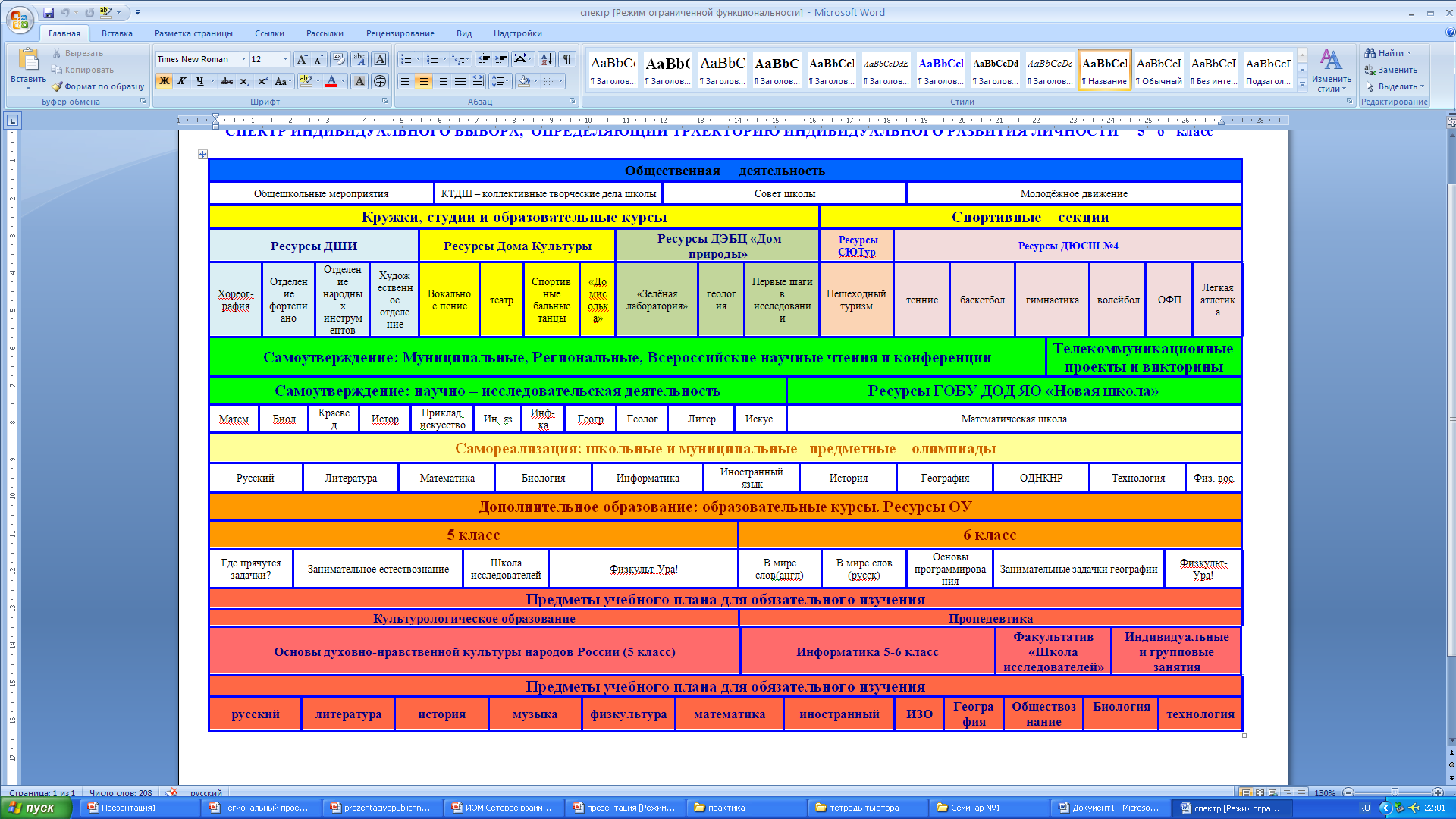 Спасибо за внимание